El potencial de los comentariosDescubre nuevos vídeos cada día que puedes completar en unos 5-10 minutos.
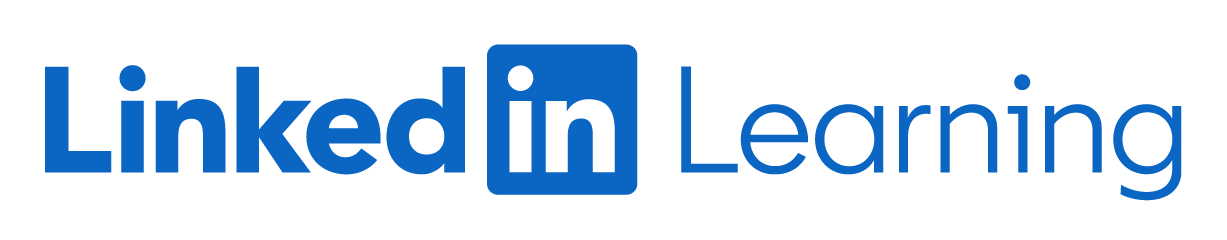 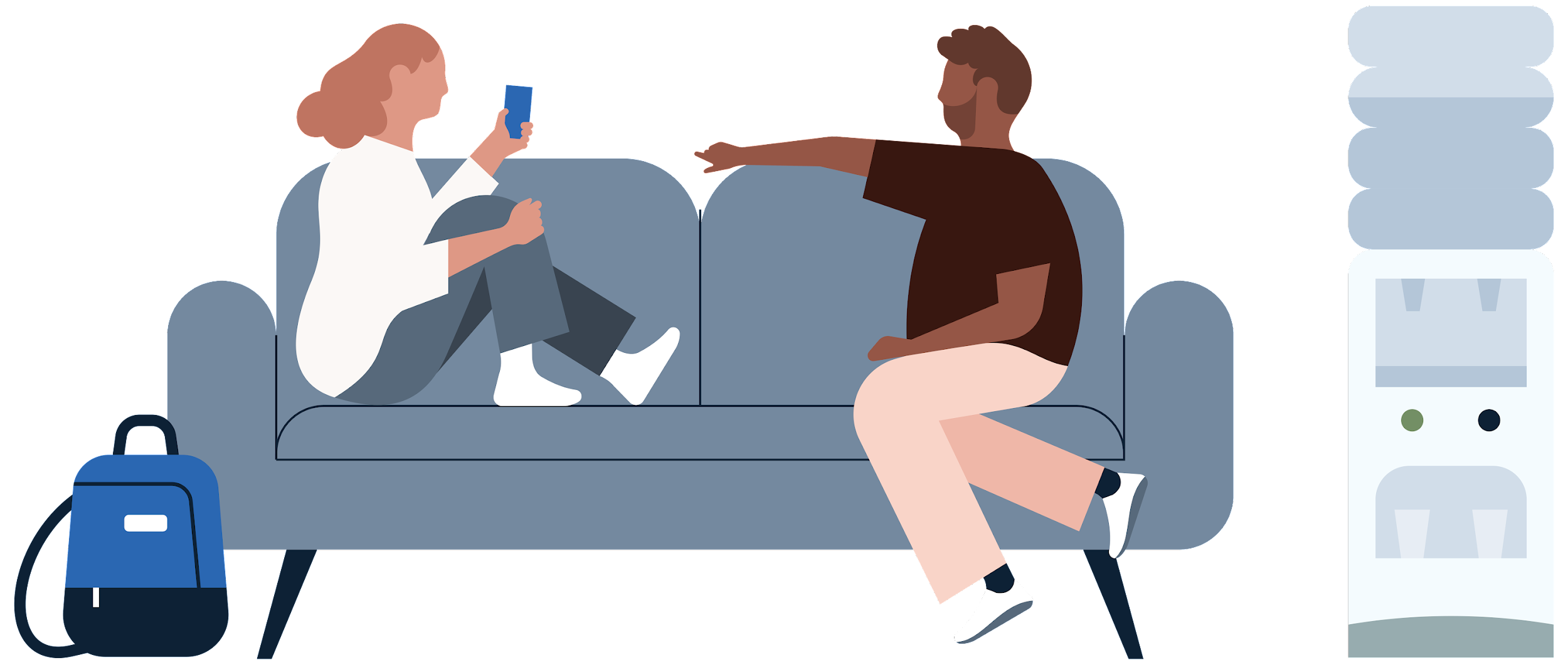 ¡El reto empieza mañana!
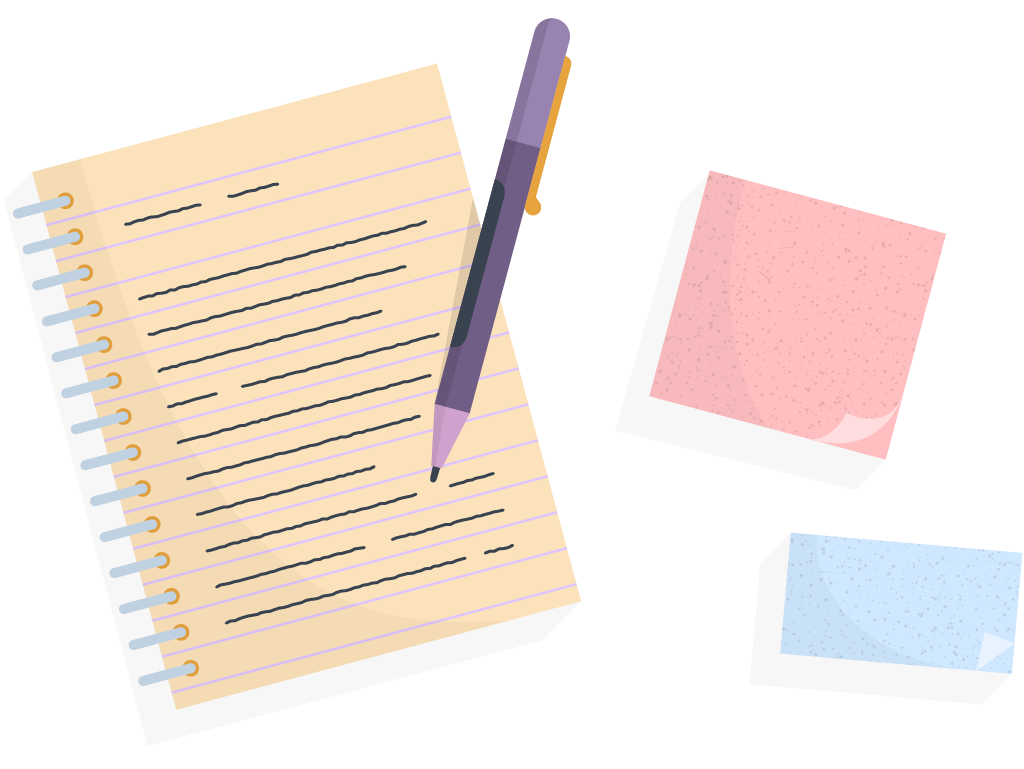